OPAKOVÁNÍ
VELKÁ MORAVA
Ze kterého století je první písemná zmínka o Velké Moravě?
Z 9. století
Velká Morava vznikla spojením dvou knížectví. Kterých?
Moravského a Nitranského
První kníže Velké Moravy byl…z rodu ….
Mojmír I. z rodu Mojmírovců
Jaké vztahy udržoval s Franckou říší?
Dobré vztahy – platil mírový poplatek
Kdo byl Mojmírovým nástupcem?
Kníže Rastislav
Jaké vztahy měl on s Franckou říší?
Kníže Rastislav odmítl platit tribut, znamenalo to válku s Franckou říší.
Koho povolal kníže Rastislav na Velkou Moravu?
Konstantina a Metoděje
Jaký byl jejich nejdůležitější úkol?
Šířit křesťanství
Kdy příšli na Velkou Moravu?
R. 863
Odkud oba bratři přicházeli?
Z Byzantské říše
Kde se narodili?
V Soluni v Řecku
Jak se nazývalo písmo, které jeden z bratrů vytvořil?
Hlaholice
V jakém jazyce sloužili bohoslužby?
Ve staroslověnštině
Které písmo se vyvinulo z hlaholice?
Azbuka
Proč byli slovanští věrozvěstové na Velké Moravě úspěšnější než franští kněží?
Bohoslužby sloužili v jazyce, kterému Slované rozuměli.
Proč se musel Konstantin a Metoděj vypravit do Říma?
Aby se před papežem obhájili z nařčení franckých kněží.
V čem spočívá význam slovanských věrozvěstů na Velké Moravě ?
Šířili křesťanství
Vychovali si své žáky
Přispěli k rozvoji vzdělanosti
Který z bratrů zůstal v Římě a jaký byl jeho osud ?
Konstantin
Vstoupil do kláštera
Přijal jméno Cyril
Metoděj byl papežem jmenován…
Moravským arcibiskupem
Jakého úspěchu Metoděj ve funkci arcibiskupa dosáhl?
Na dvoře velkomoravského knížete Svatopluka pokřtil českého knížete Bořivoje a jeho ženu Ludmilu
Co se stalo s žáky Konstantina a Metoděje po smrti Metoděje v r. 885? Kde nalezli útočiště?
Byli vyhnáni z Velké Moravy, útočiště nalezli v dnešním Bulharsku.
Za kterého panovníka dosáhla Velká Morava největšího rozmachu?
Za Svatopluka
Která hradiště byla centry obchodu a řemesel? Jmenuj aspoň dvě.
Mikulčice
Staré město u Uherského Hradiště
Která řemesla se rozvíjela na Velké Moravě nejvíce?
Umělecká řemesla – hlavně šperkařství
Co se dováželo na Velkou Moravu?
Látky, sůl, koření
Co se naopak vyváželo z Velké Moravy?
Kožešiny, kůže, stříbro, vosk
Co vidíš na obrázku? Vysvětli co to je?
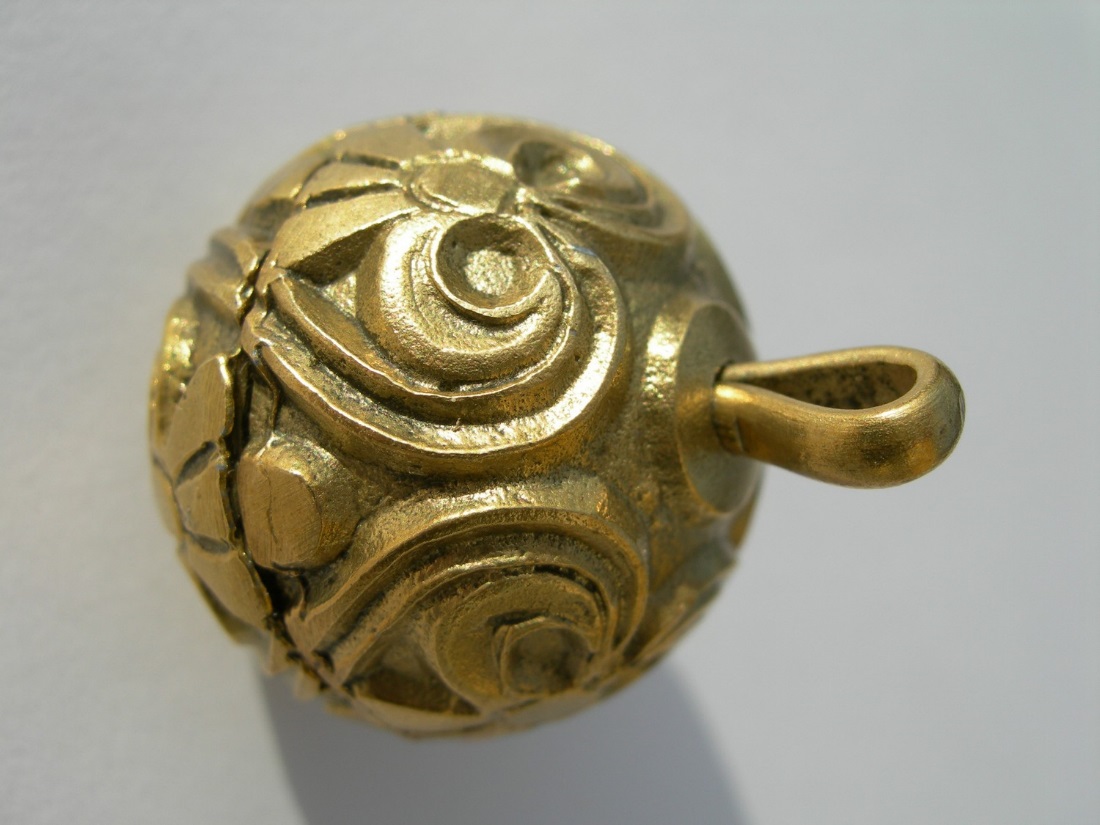 Gombík
Ozdobný knoflík
Vysvětli, co je nákončí? Na které části oblečení (výstroje) jej najdeš?
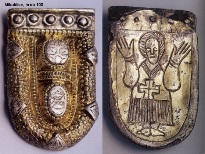 Umělecké zakončení opasku
Co bylo příčinou zániku Velkomoravské říše?
Boje o moc mezi Svatoplukovýni syny a oslabení VM říše
Vpád Maďarů
Kdy zanikla Velká Morava?
Na poč. 10. stol.